ESTUDO  METÓDICO
  O  EVANGELHO  SEGUNDO  O  ESPIRITISMO
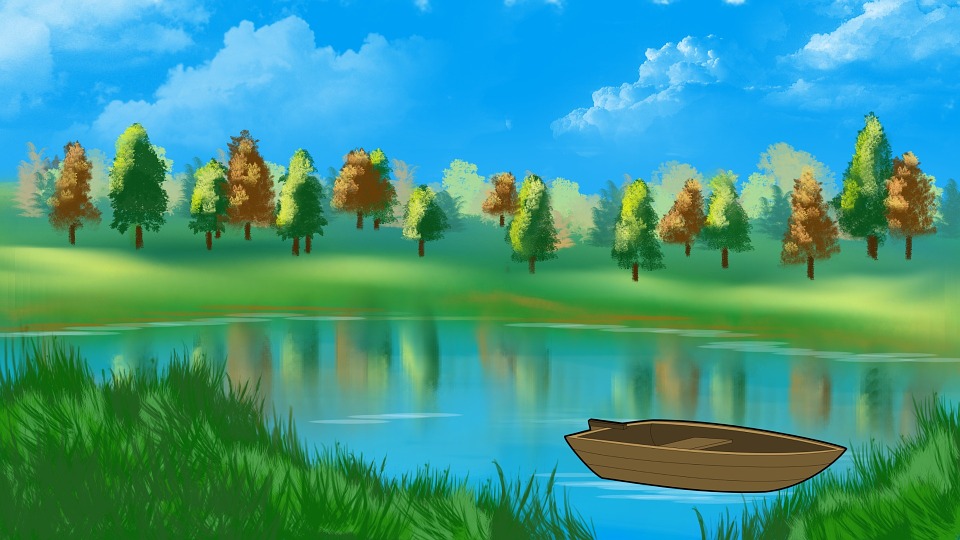 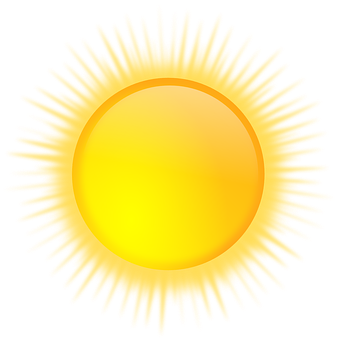 CAPÍTULO  15
3. O  MAIOR   MANDAMENTO  E  NECESSIDADE  DA  CARIDADE,  SEGUNDO  O  APÓSTOLO  PAULO
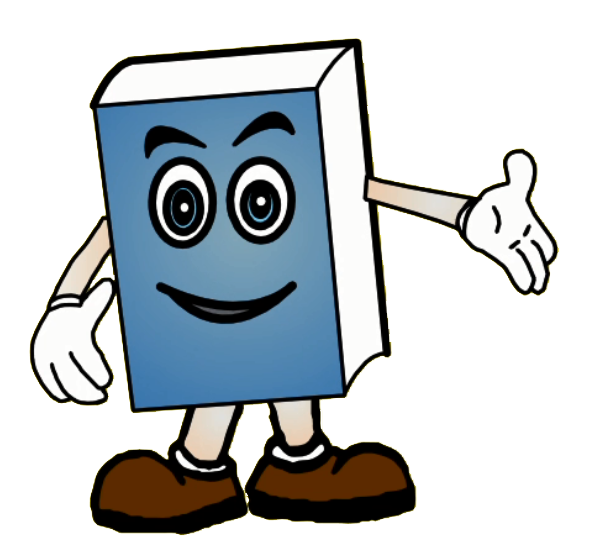 FORA  DA  CARIDADE  NÃO  HÁ  SALVAÇÃO
A  PERGUNTA  DO  DOUTOR  DA  LEI
RESPOSTA  DE  JESUS
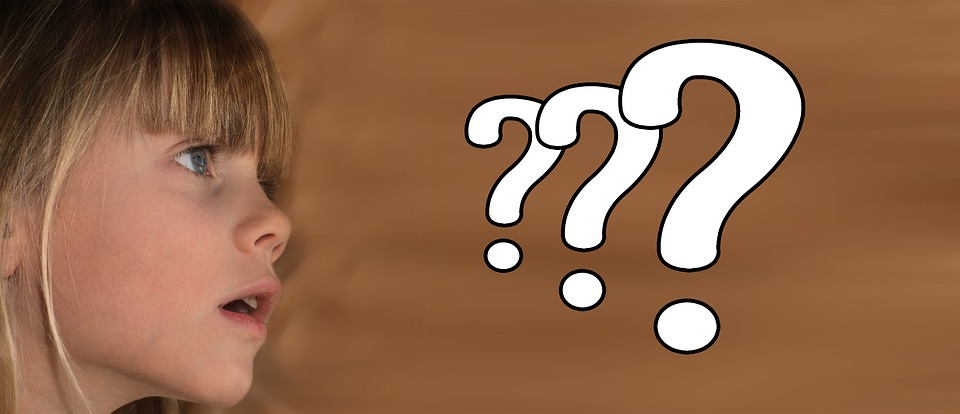 AMARÁS  O  SENHOR  TEU  DEUS, DE
TODO  O  TEU  CORAÇÃO, DE  TODA  A
TUA  ALMA,  DE  TODO  O  TEU  ESPÍRITO.
E  AMARÁS  O  TEU  PRÓXIMO,  
COMO  A  TI  MESMO.
MESTRE,  QUAL  É  O  MAIOR  MANDAMENTO  DA  LEI?
(Mateus,  22: 34  a  40)
AMAR  A  DEUS
SEMELHANÇA   ESTABELECIDA   POR   JESUS
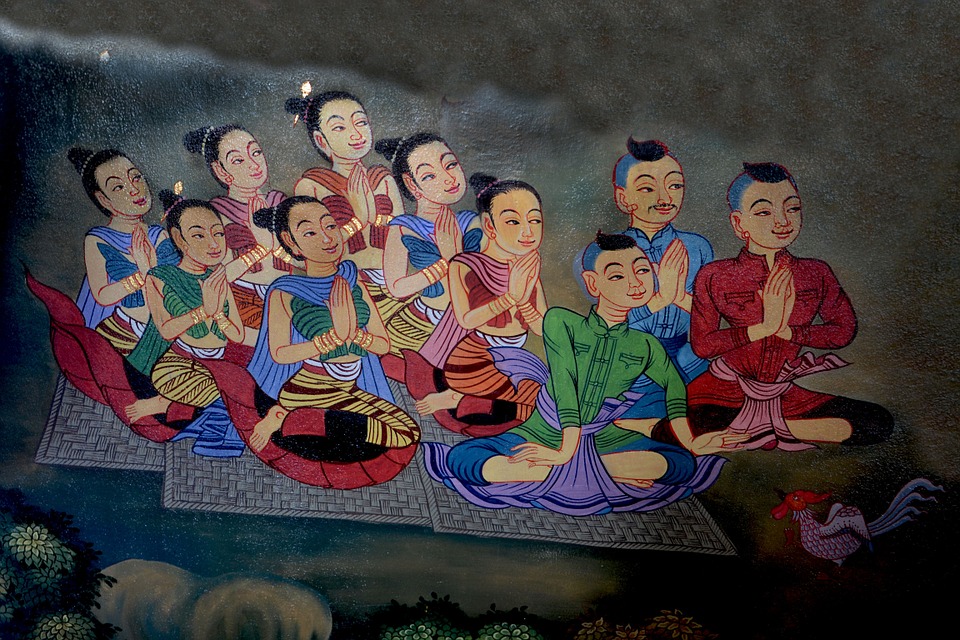 É  PRATICAR  A  CARIDADE  PARA
COM  O  PRÓXIMO.
TUDO  QUE  SE  FAÇA  AO  PRÓXIMO,  
É  O  MESMO  QUE  FAZÊ-LO  A  DEUS.
NÃO  SE  PODE  AMAR  O  PRÓXIMO
SEM  AMAR  A  DEUS.
NÃO  SE  PODE  AMAR  A  DEUS  SEM
AMAR  O  PRÓXIMO.
CONCLUSÃO  DE  KARDEC
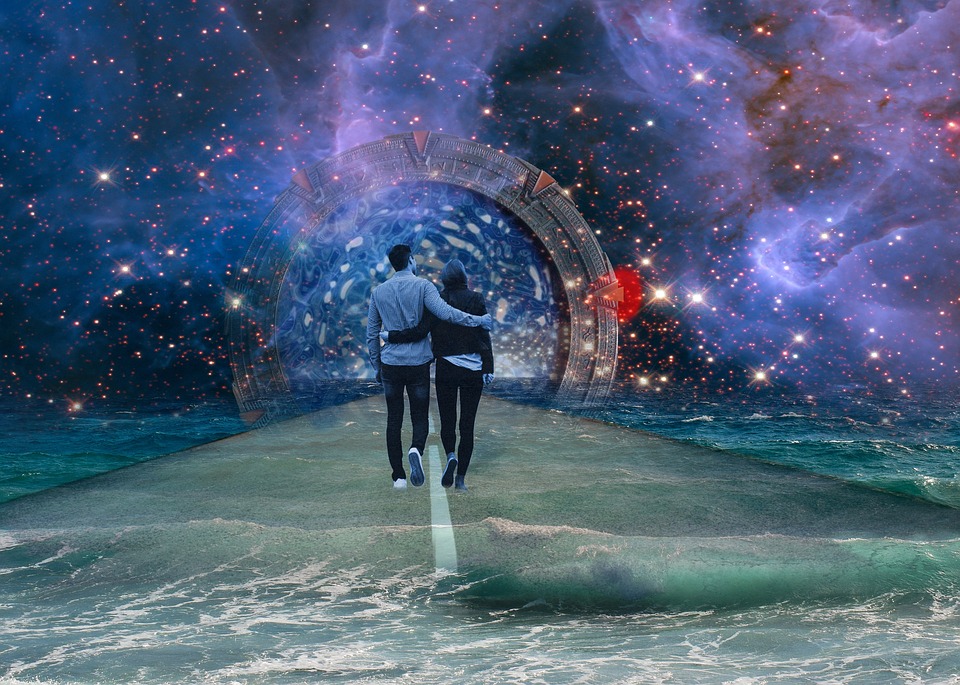 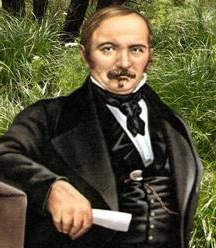 NÃO  PODENDO  AMAR  A  DEUS  SEM  PRATICAR  A  CARIDADE  PARA  COM  O  PRÓXIMO,  TODOS  OS  DEVERES  DO  HOMEM  SE  RESUMEM
NESSA  MÁXIMA:
FORA  DA  CARIDADE 
NÃO  HÁ  SALVAÇÃO!
CONCLUSÃO
ANÁLISE  DA  CARIDADE  SEGUNDO
O  APÓSTOLO  PAULO
A  CARIDADE
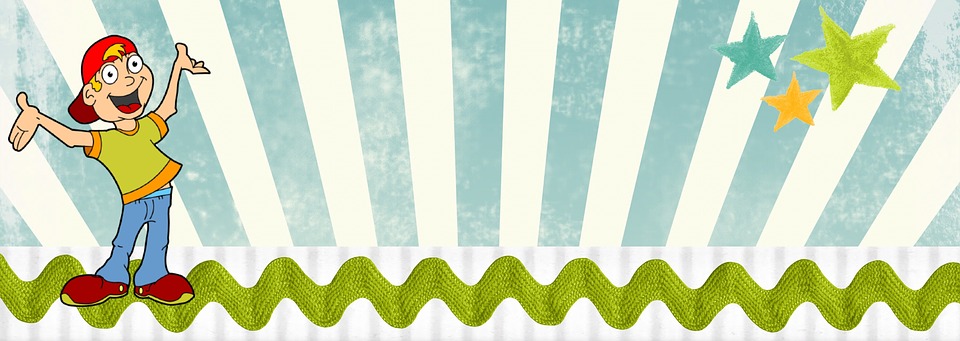 MOSTRA-SE:
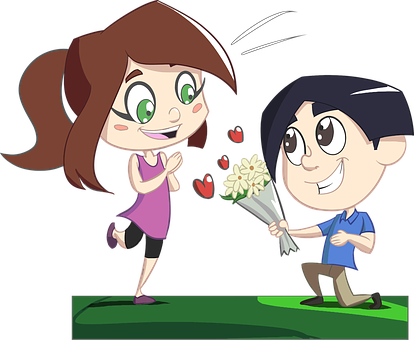 NÃO  SÓ  NA  AJUDA  AO  PRÓXIMO,  MAS  NO  CONJUNTO  DE  TODAS  AS  QUALIDADES
DO  CORAÇÃO;  NA  BONDADE  E  NO  
AMOR  AO  PRÓXIMO.
SE  EU  FALASSE  TODAS  AS  LÍNGUAS  DOS
HOMENS  E  ATÉ  A  DOS  ANJOS;
MAS  NÃO  TIVER  CARIDADE,  NADA  SERIA.
1ª  Epístola  aos  Coríntios, 13:1  a  7 e 13
PARA  A  GENTE  PENSAR...
ORGANIZE   AS  PALAVRAS  PARA  FORMAR  AS  FRASES  QUE  CORRESPONDEM  AO  1º  E  AO  2º  MANDAMENTO   ENSINADO  POR  JESUS.
1º  MANDAMENTO:
COM
SEU
DEUS
CORAÇÃO
AMAR
A
TODO
AMAR
A
DEUS
COM
TODO
SEU
CORAÇÃO
2º  MANDAMENTO:
COMO
O
AMAR
SI
PRÓXIMO
A
MESMO
AMAR
O
PRÓXIMO
COMO
A
SI
MESMO